مسألة  ٥
مسألة٦
الواجب
المقدمة
مسألة ٧
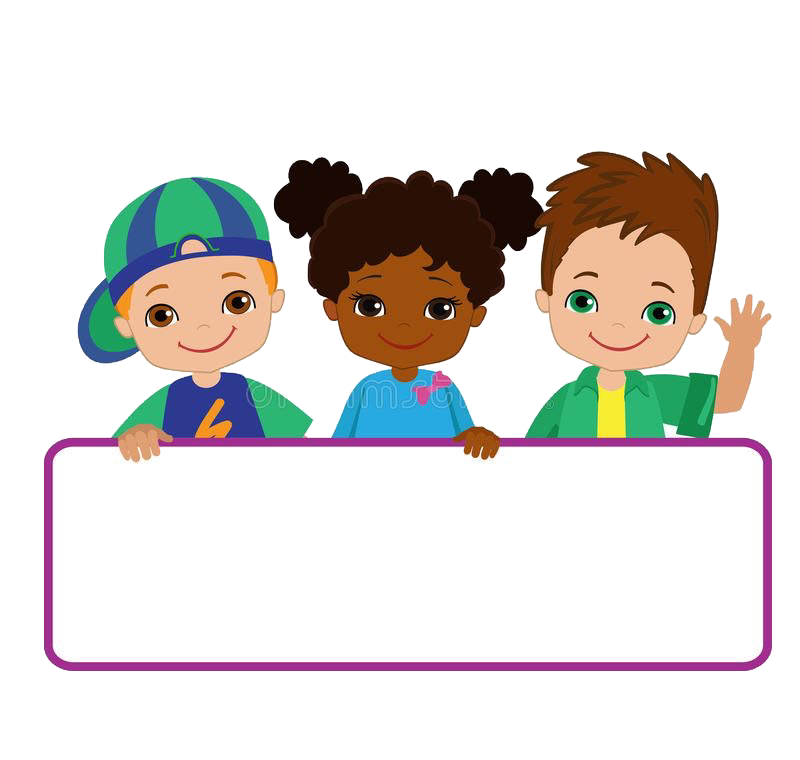 التاريخ
الحصة
الفصل
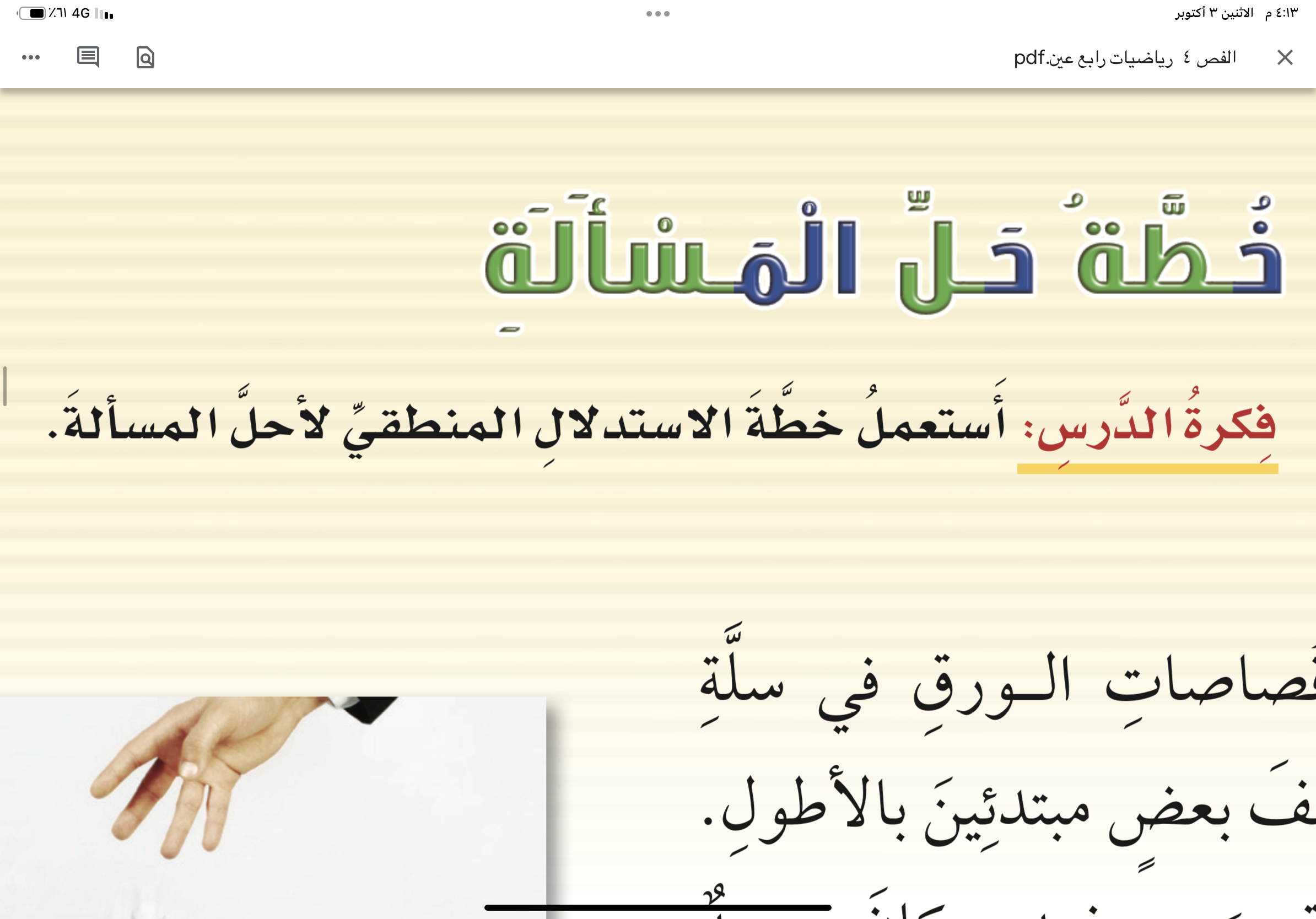 صفحة ١١٤
مسألة  ٥
مسألة  ٦
الواجب
مسألة ٧
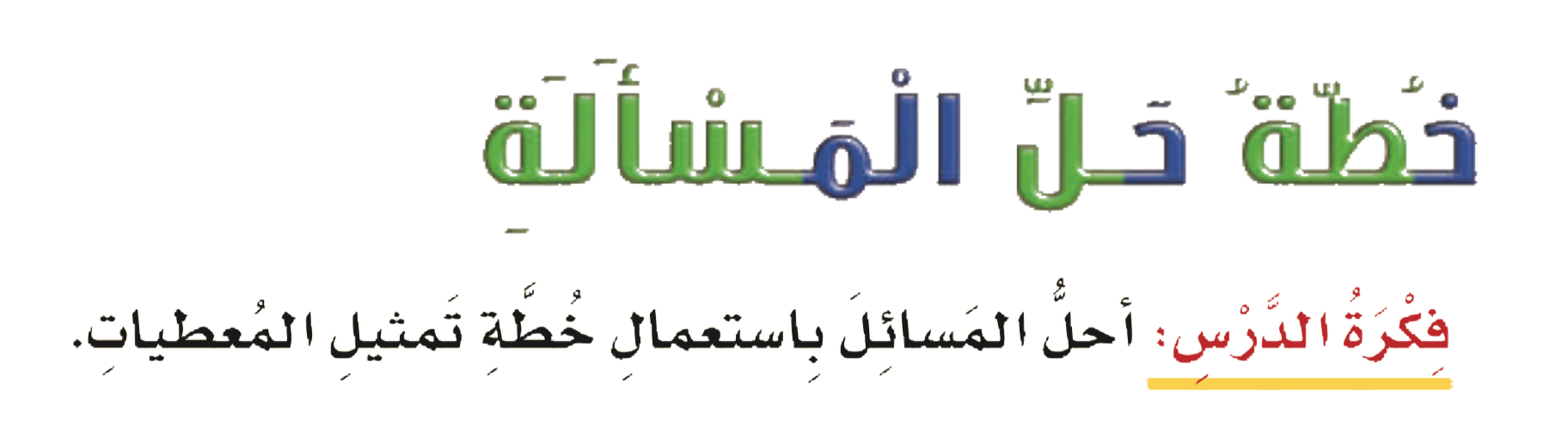 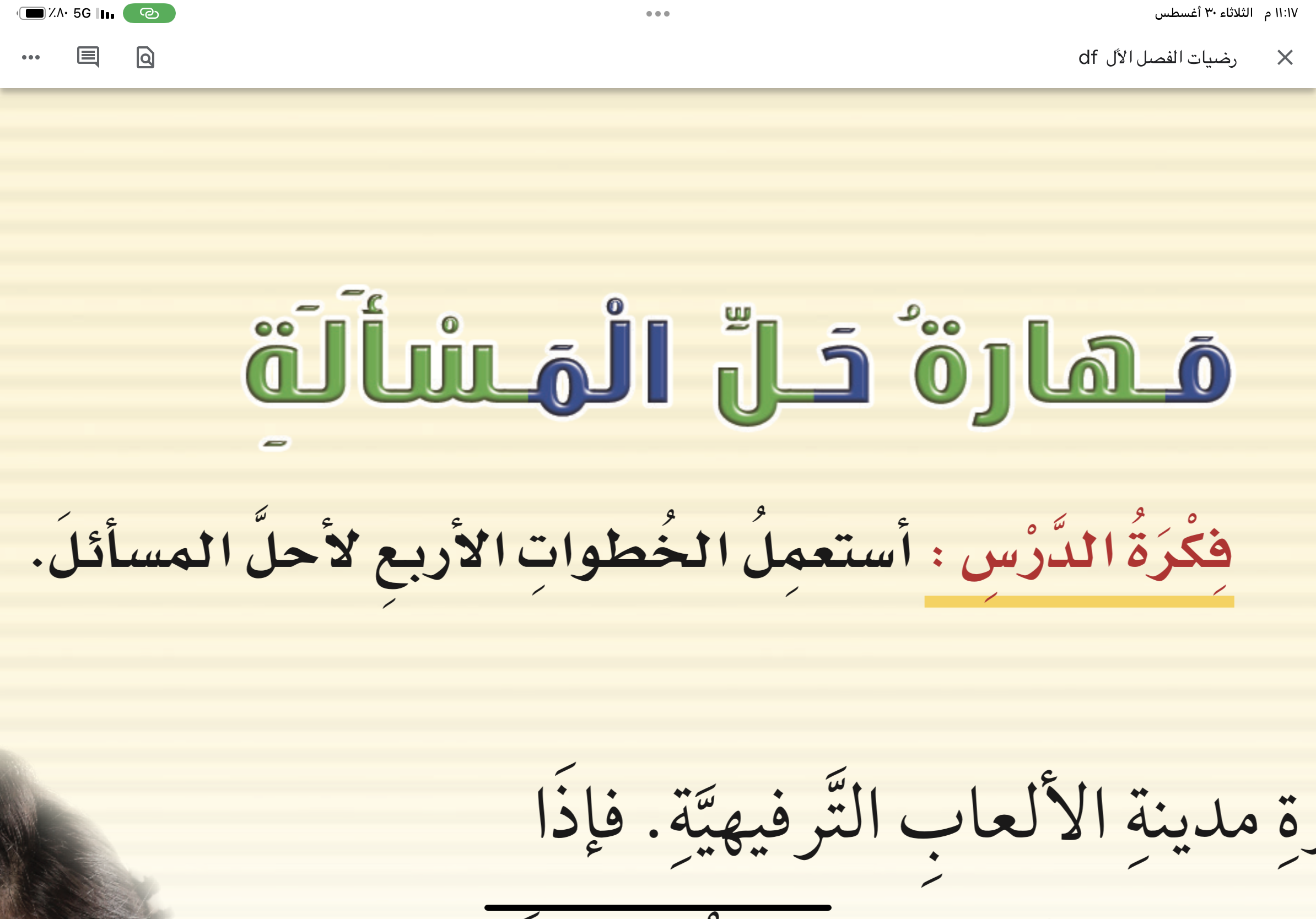 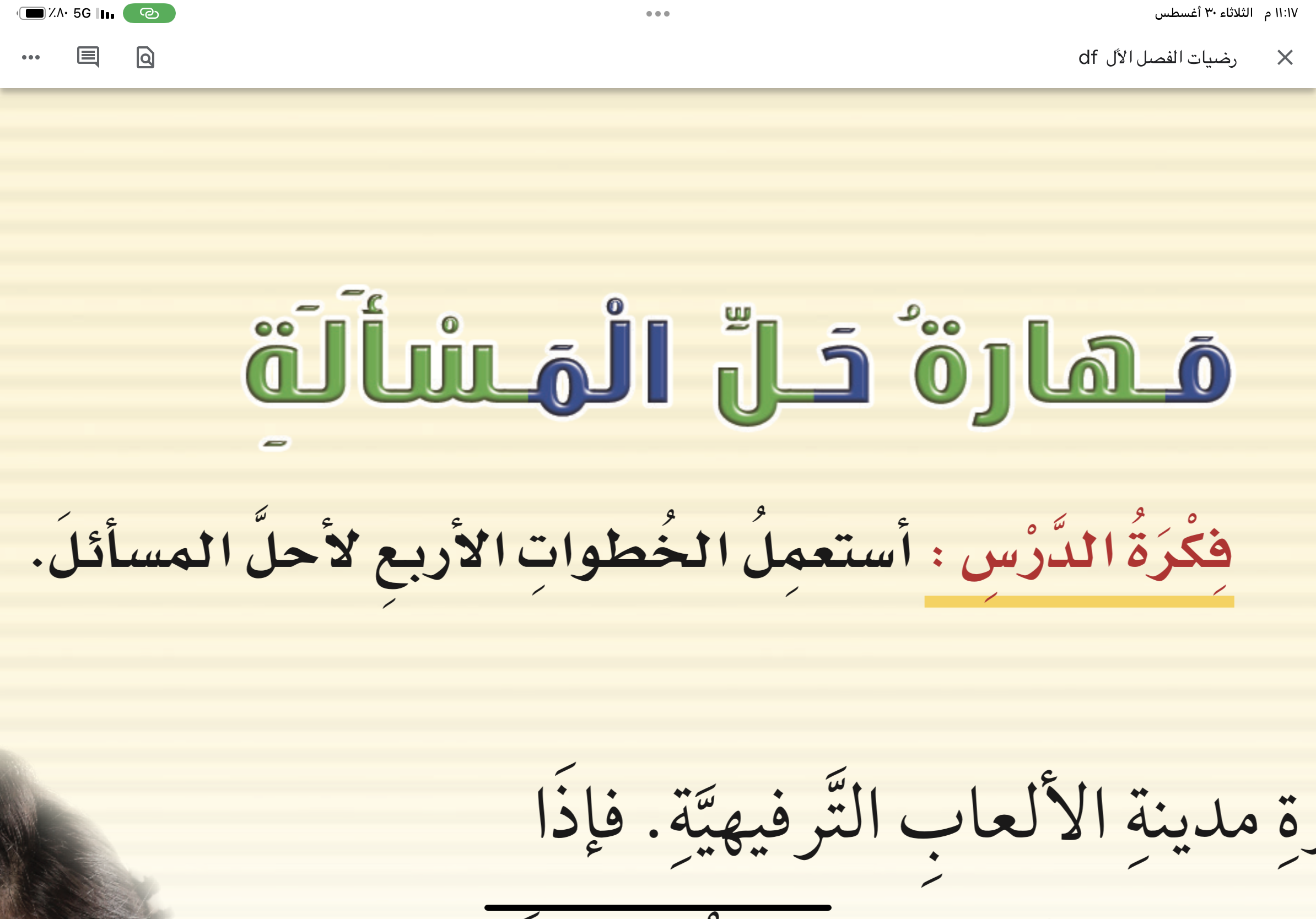 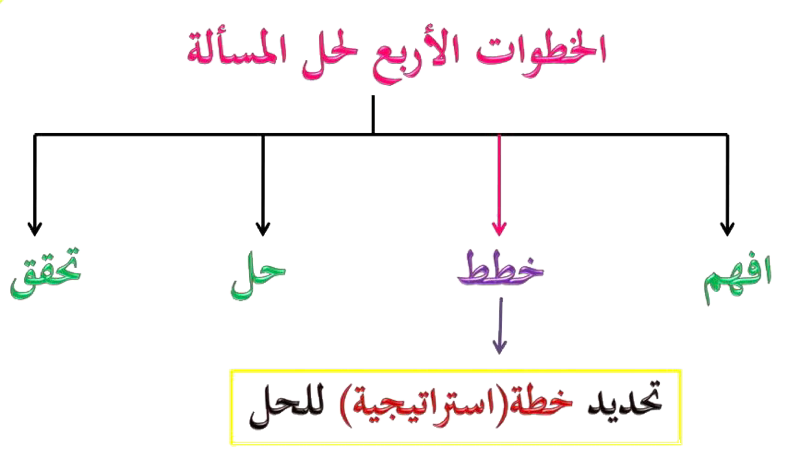 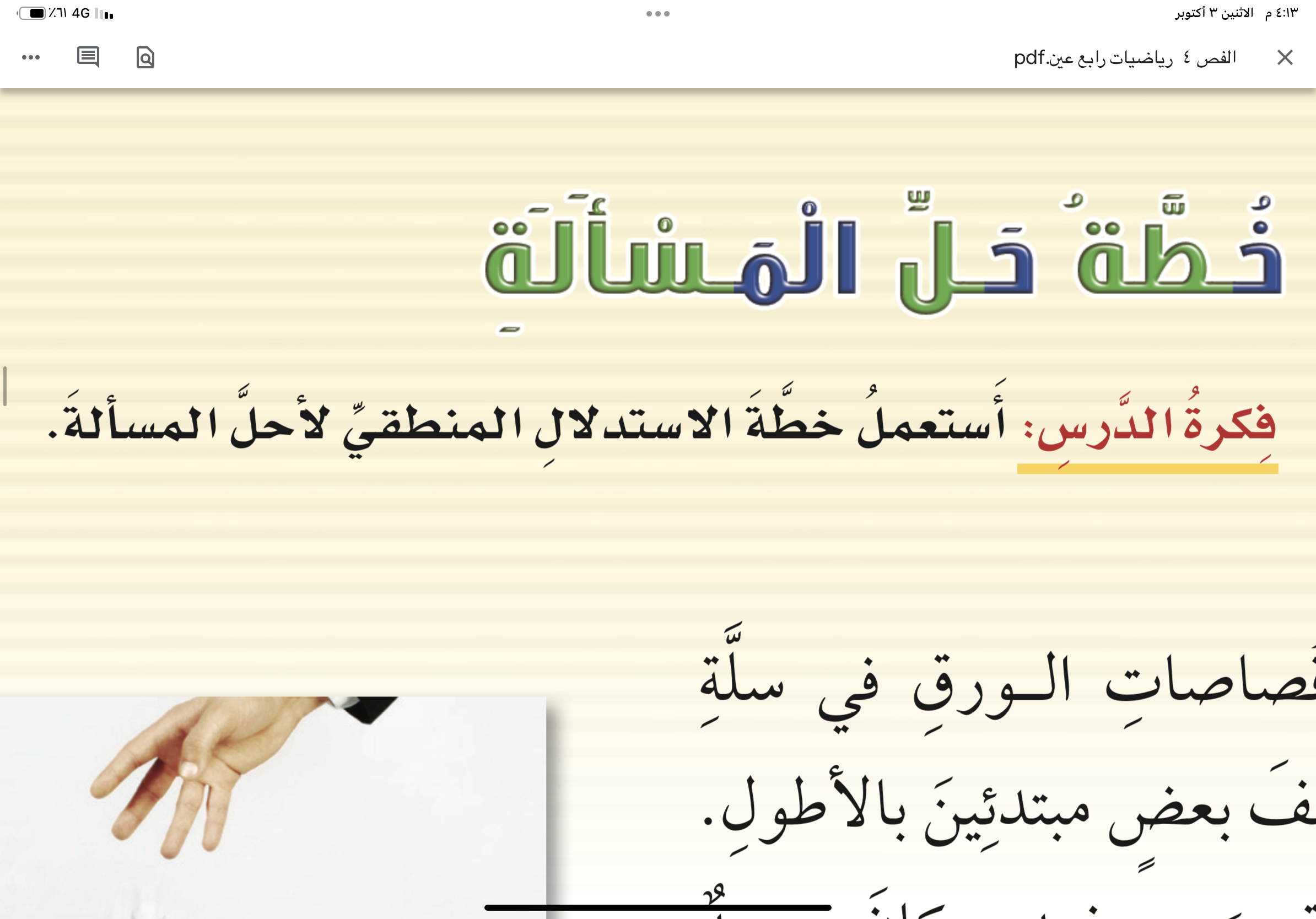 مسألة  ٦
الواجب
المقدمة
مسألة ٧
الحل
٥
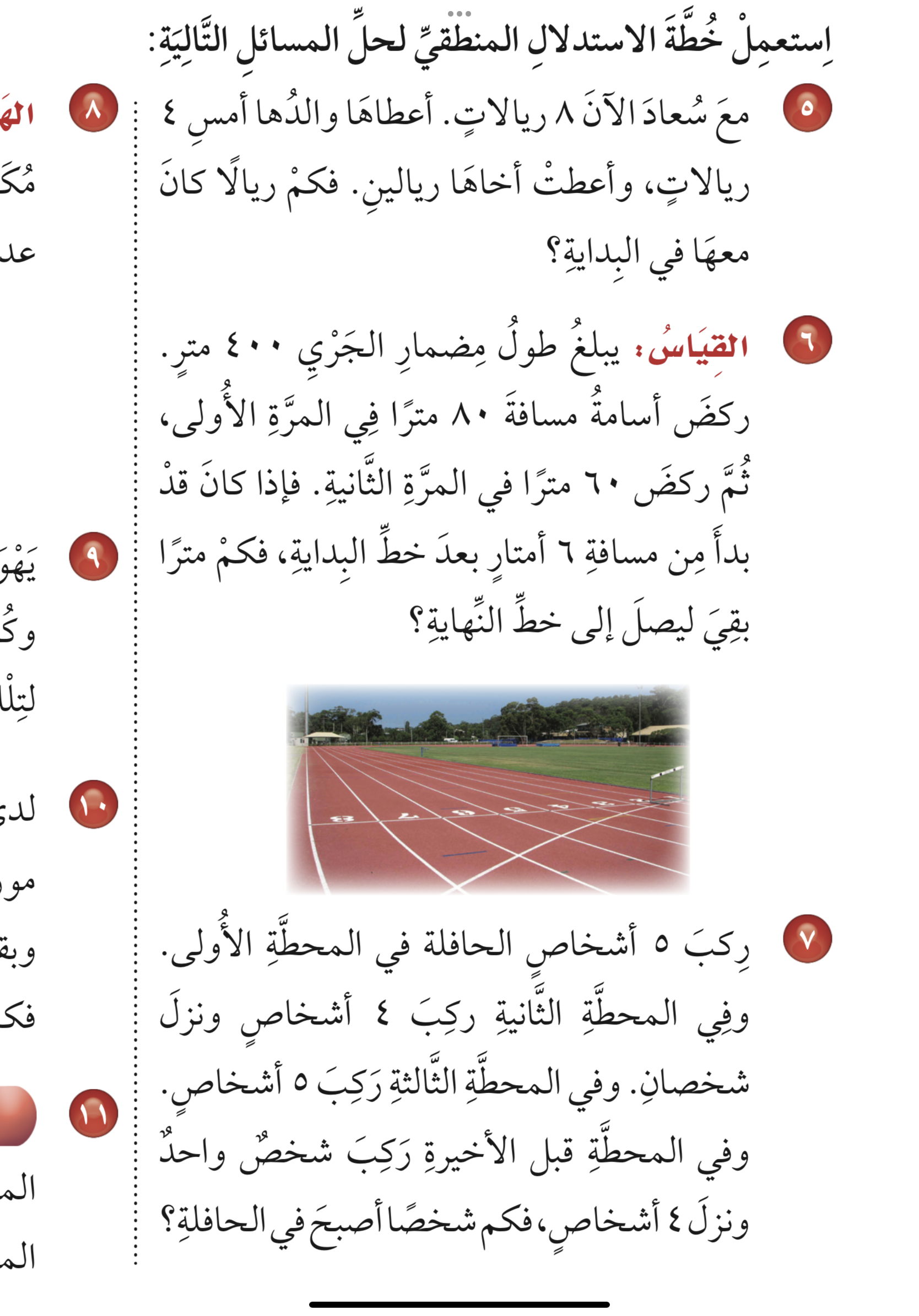 مسألة  ٦
الواجب
المقدمة
مسألة ٧
٥
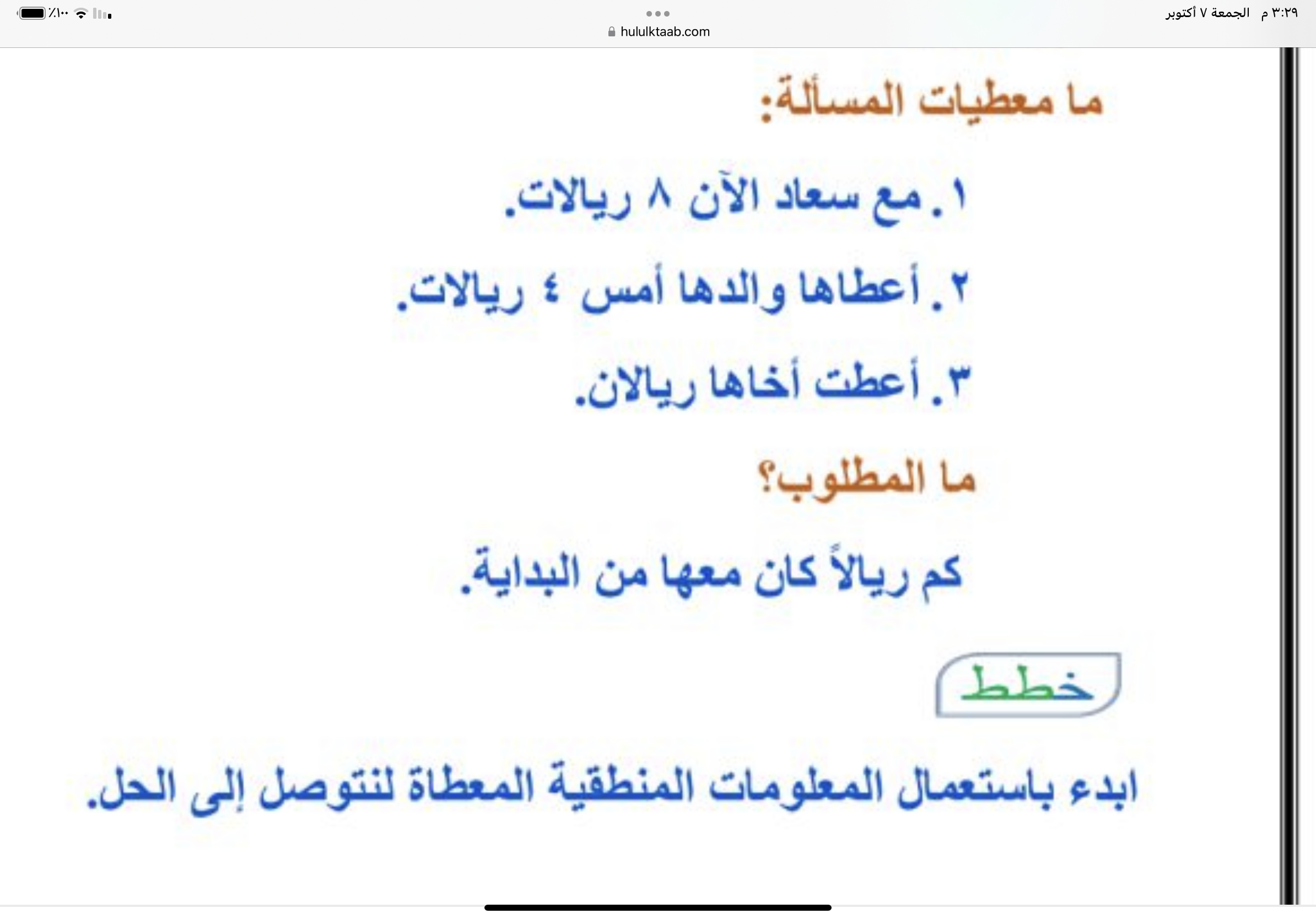 افهم
خطط
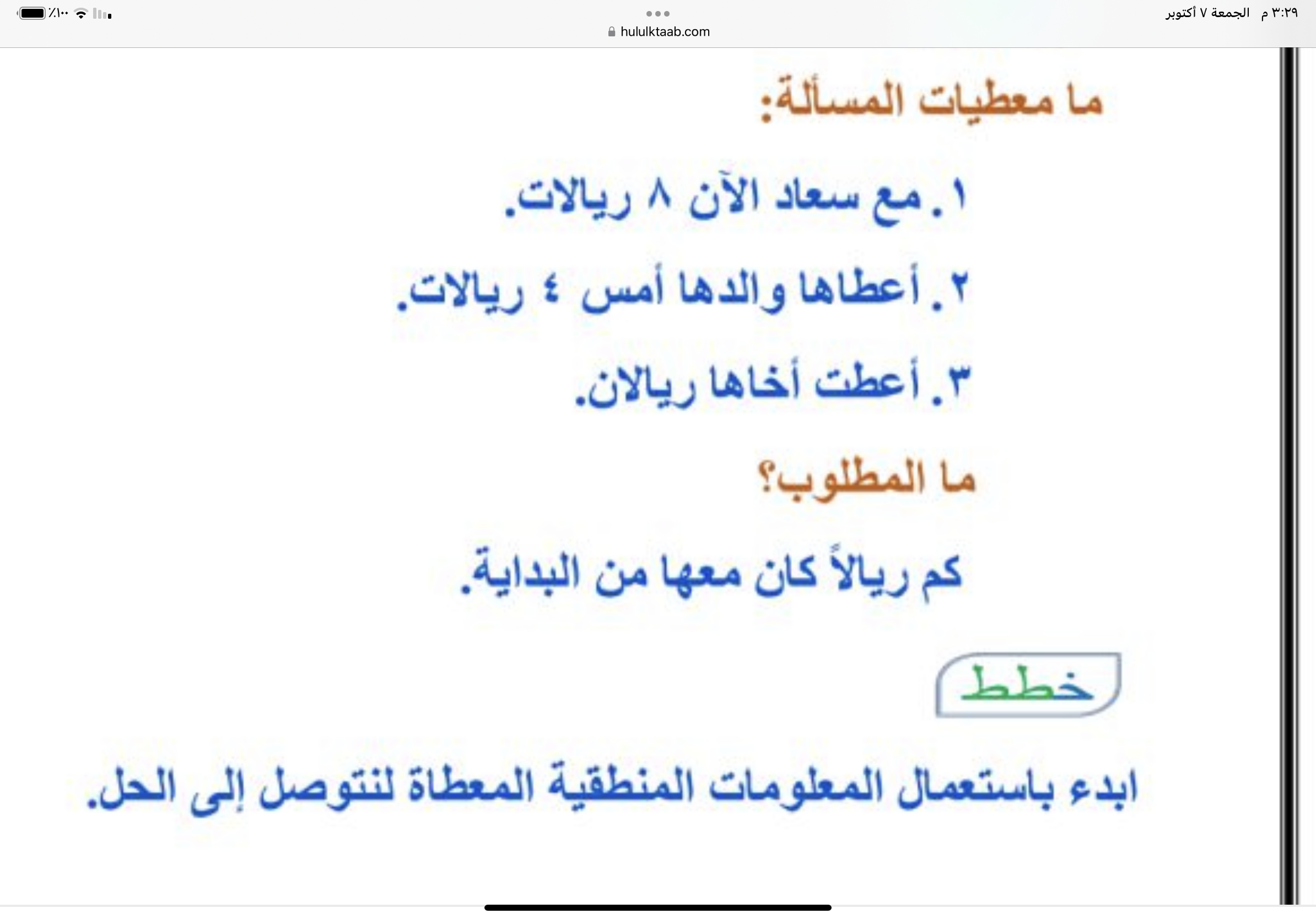 مسألة ٧
مسألة  ٦
الواجب
المقدمة
٥
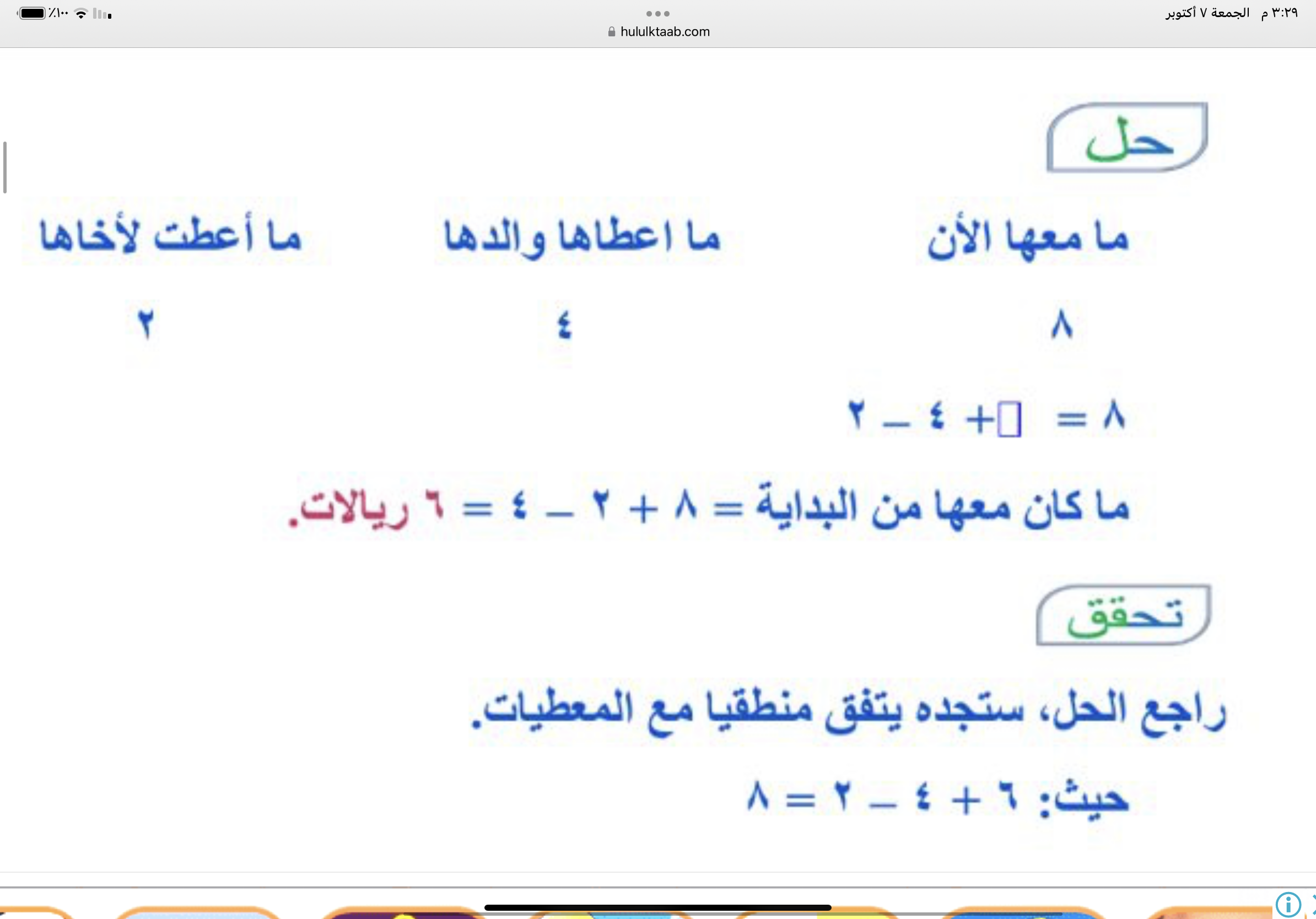 حل
تحقق
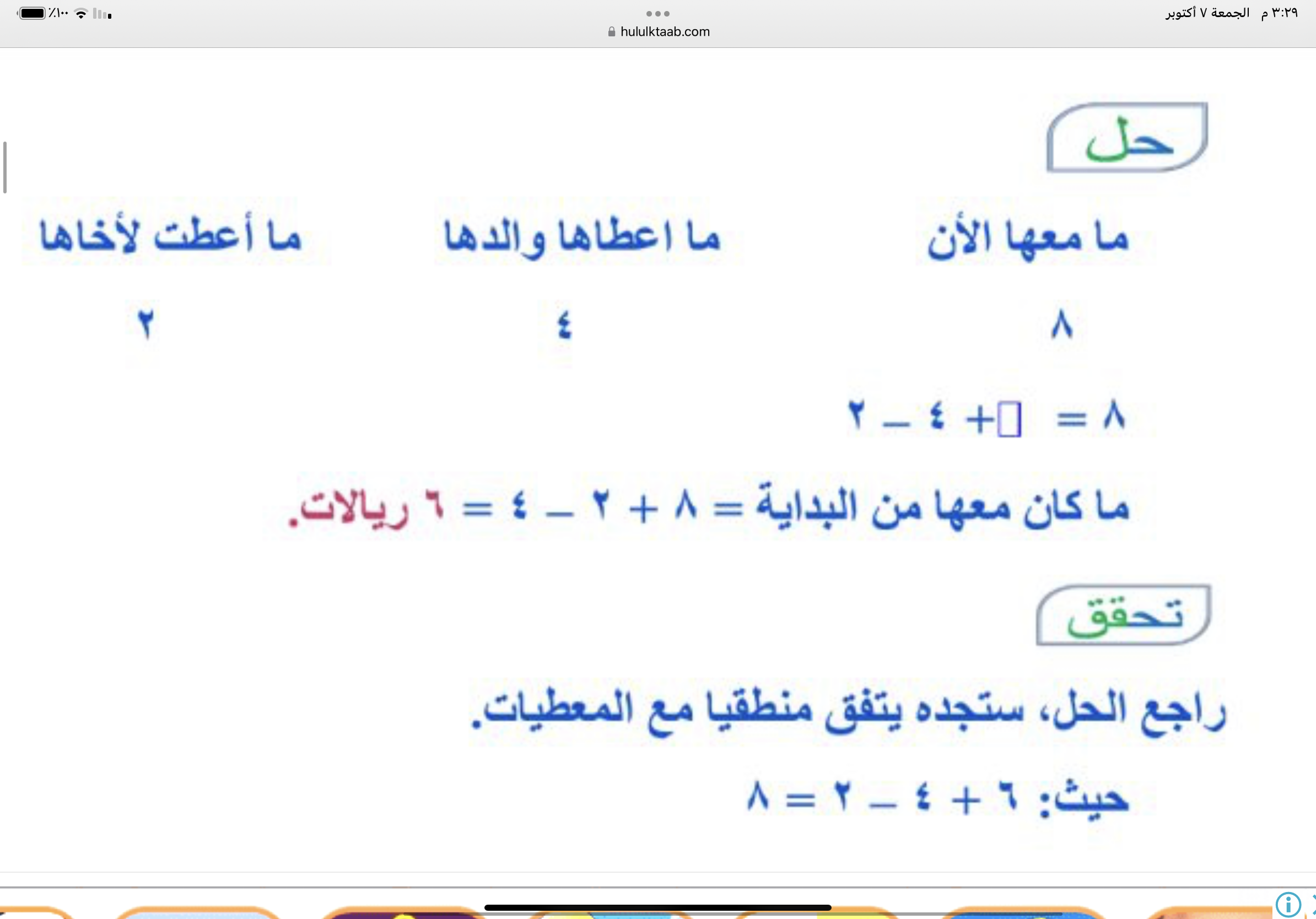 مسألة  ٥
الواجب
المقدمة
مسألة ٧
الحل
٦
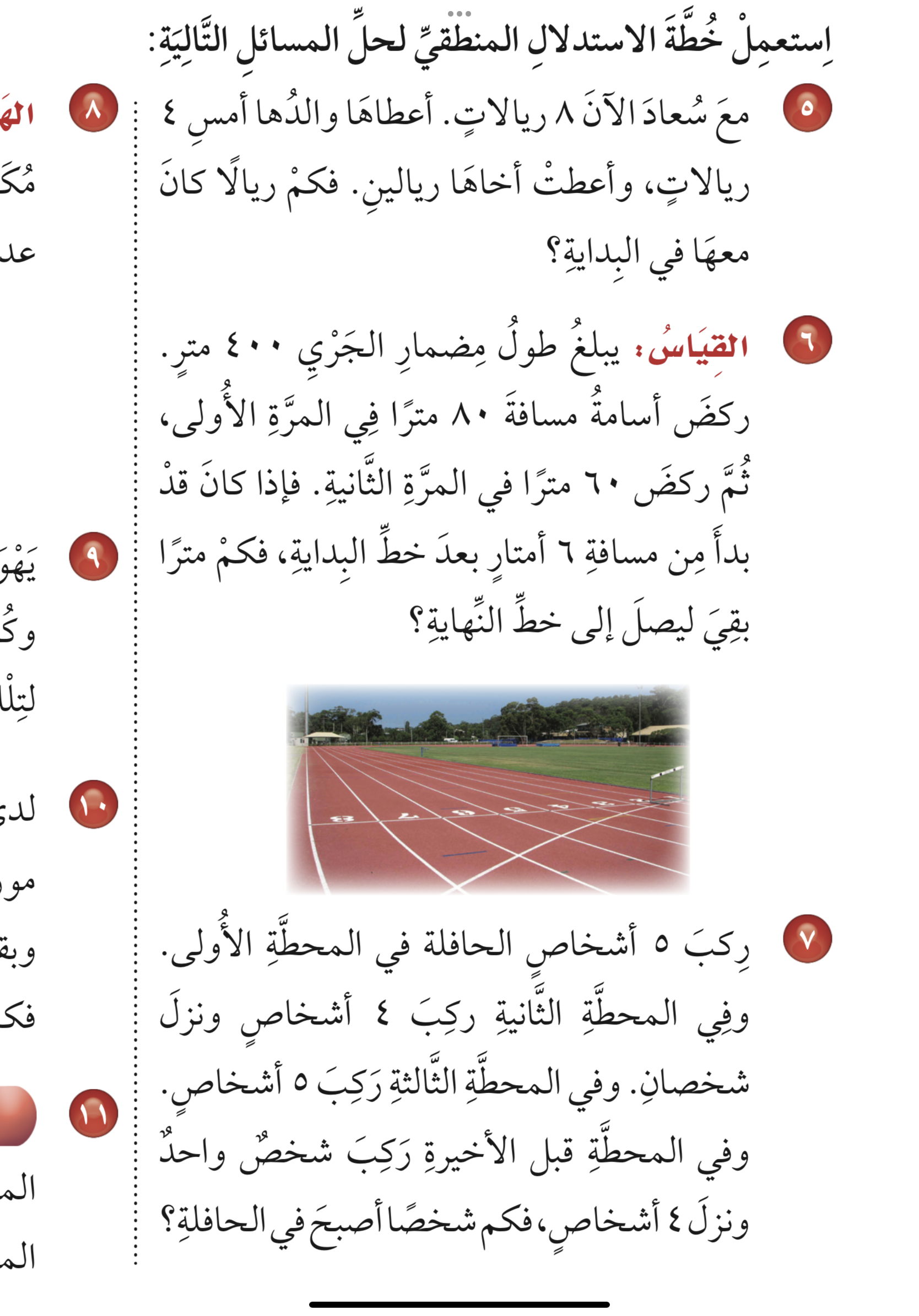 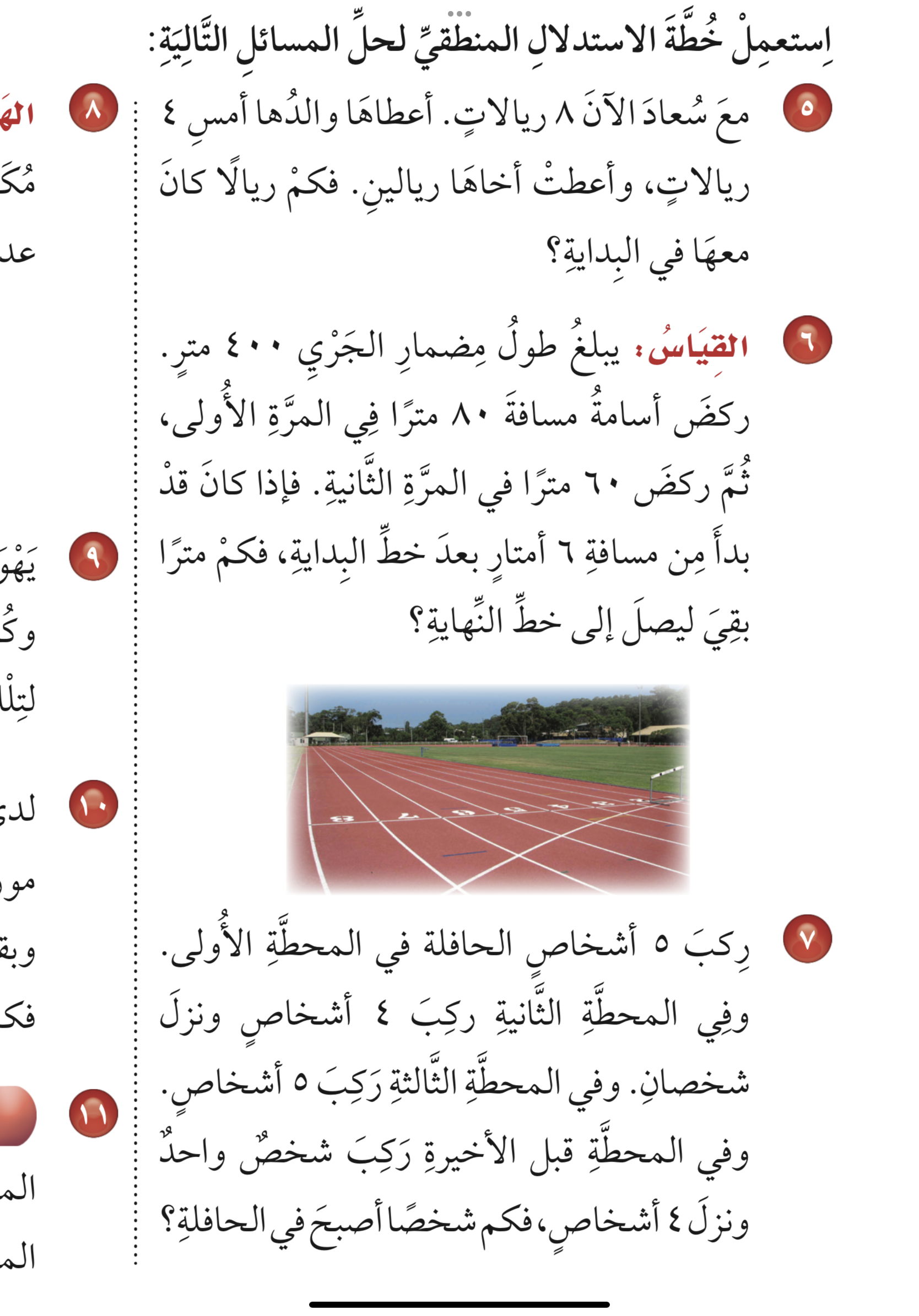 مسألة ٥
الواجب
المقدمة
مسألة ٧
٦
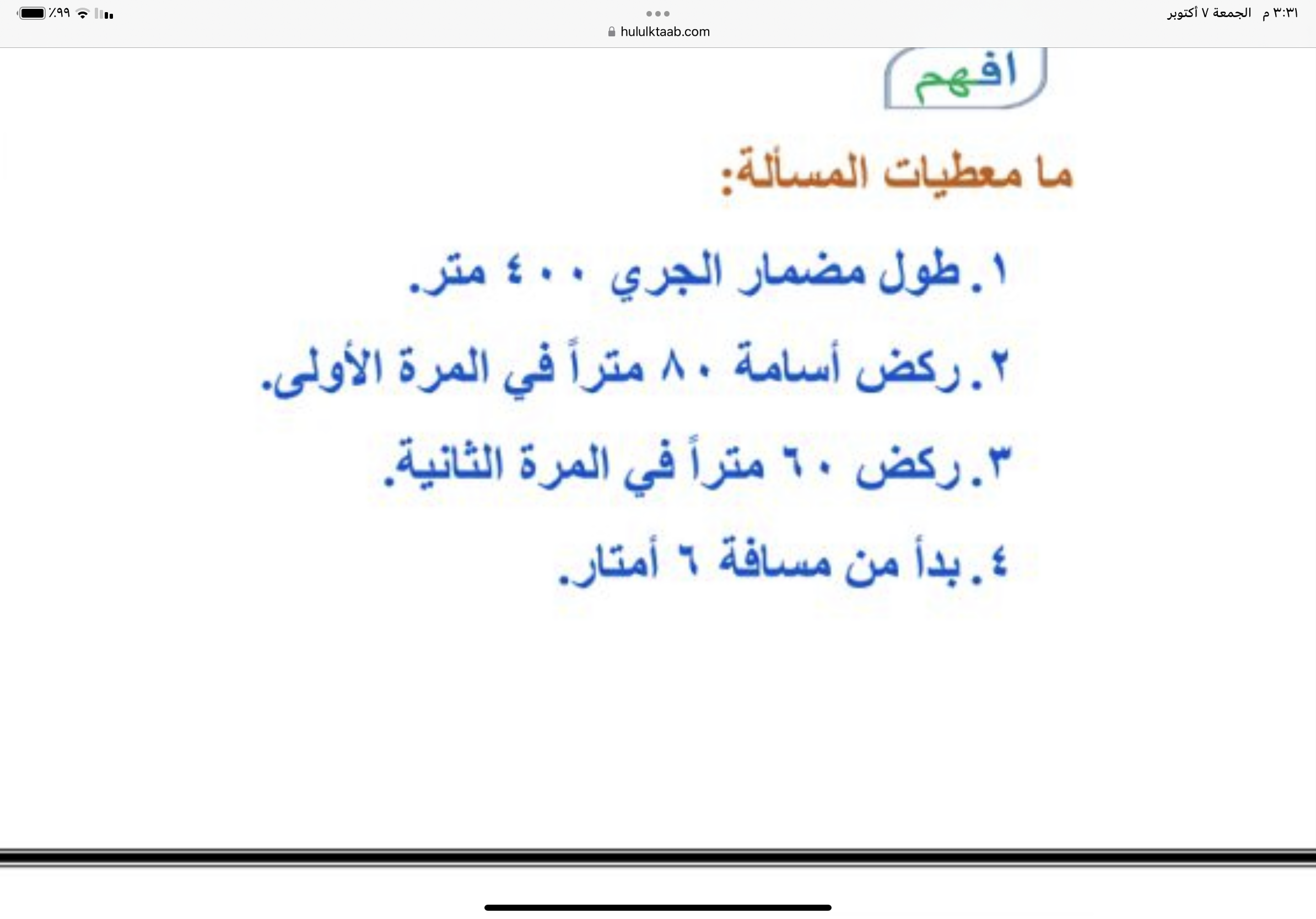 افهم
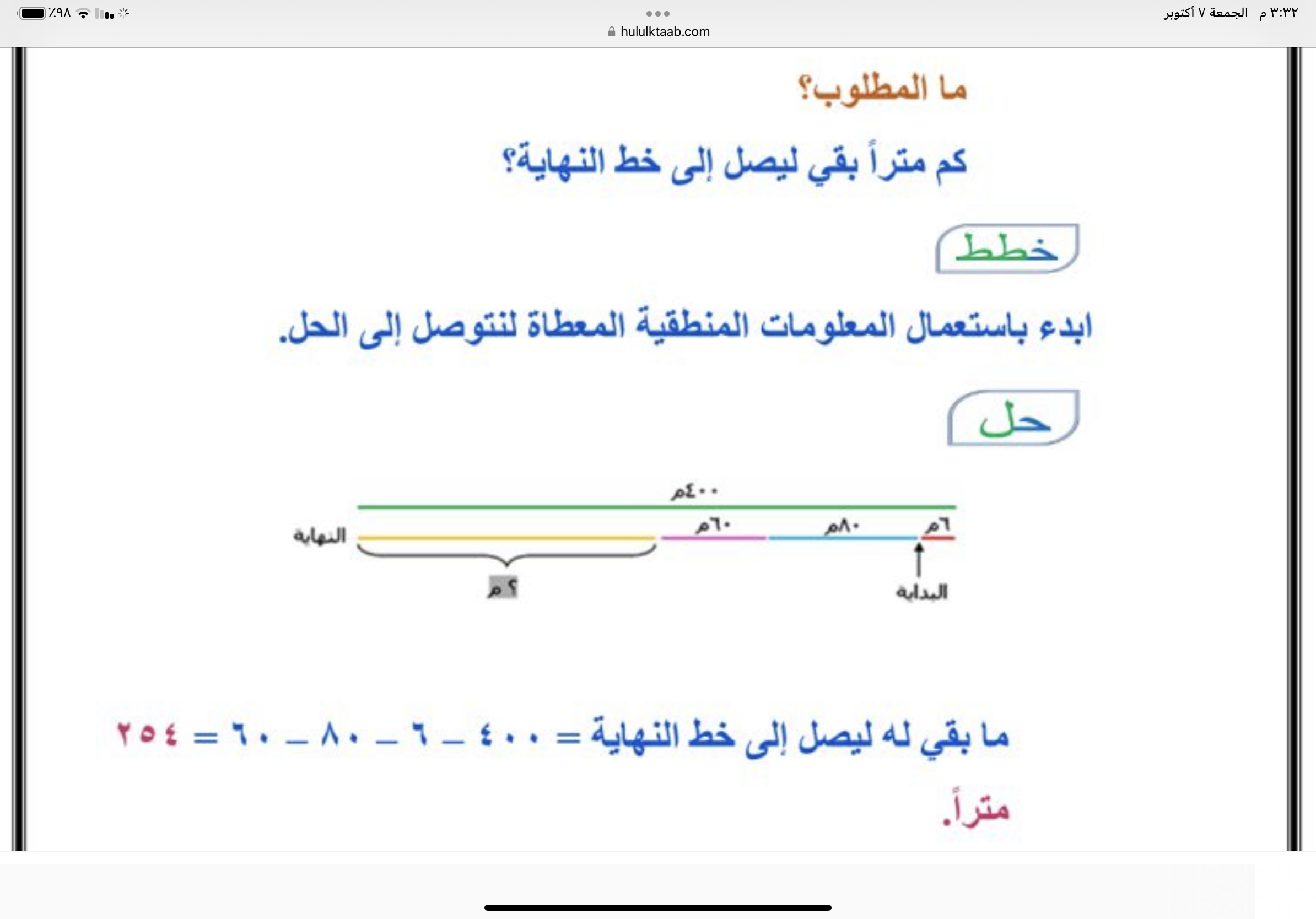 خطط
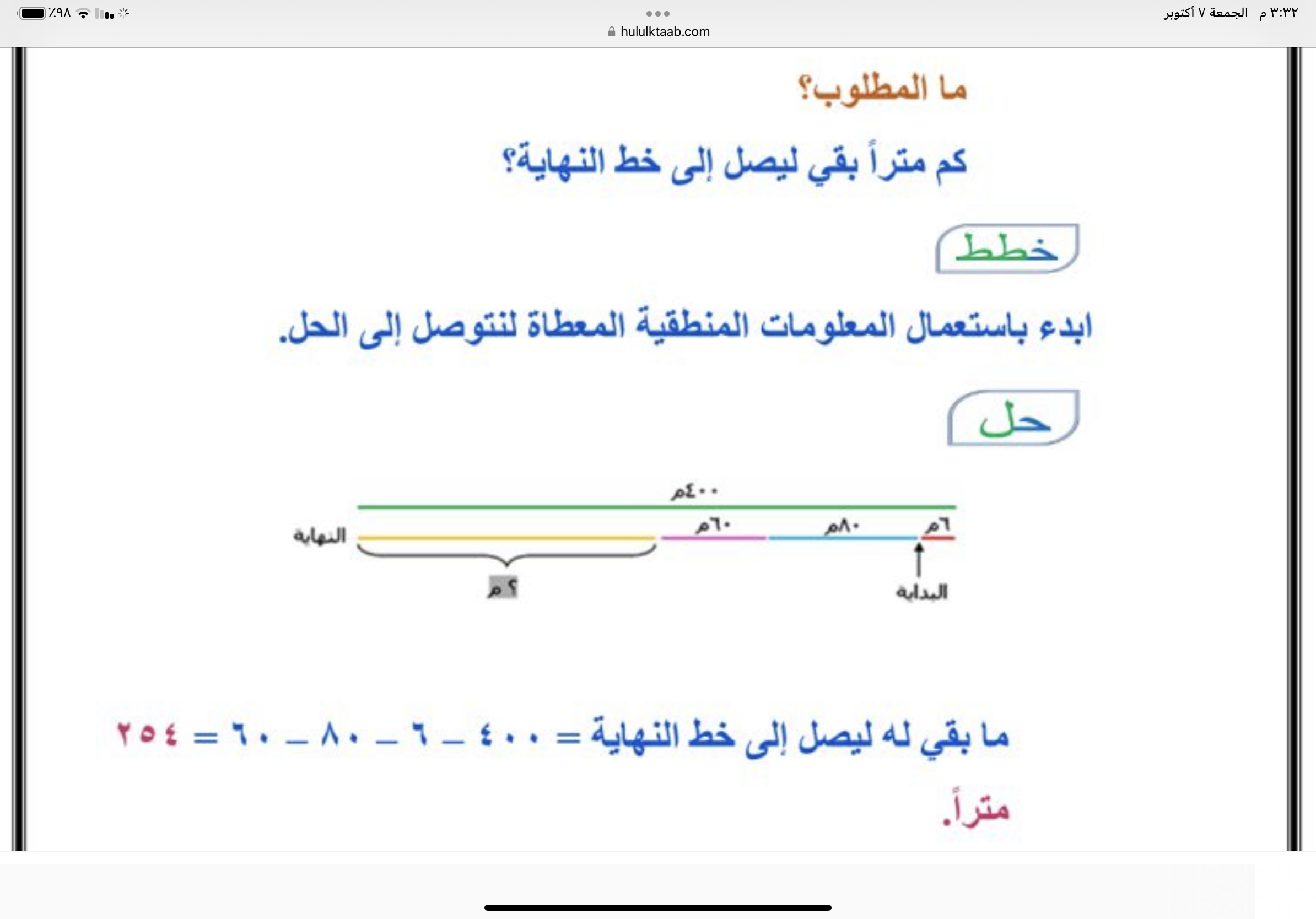 مسألة  ٥
الواجب
المقدمة
مسألة ٧
٦
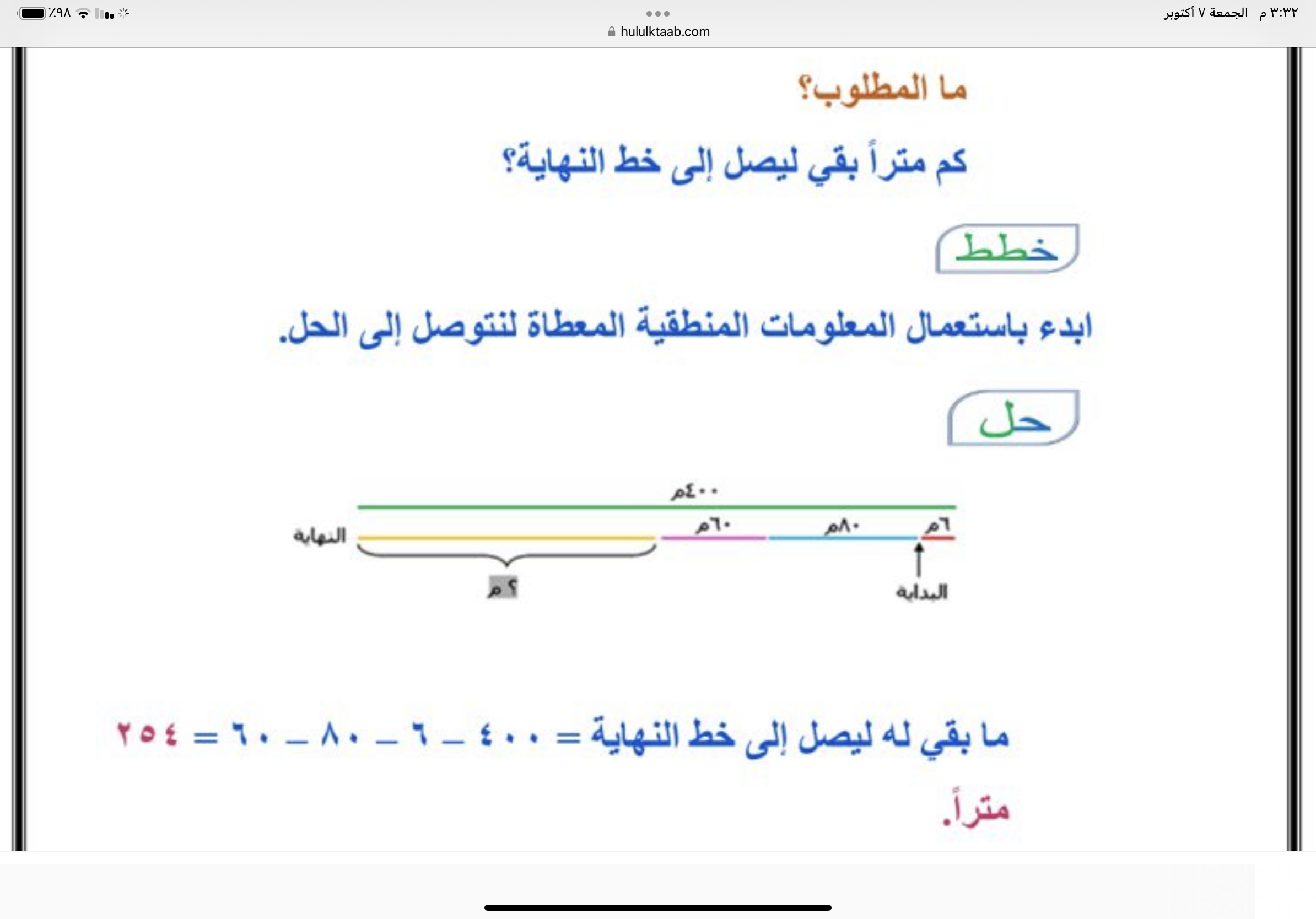 حل
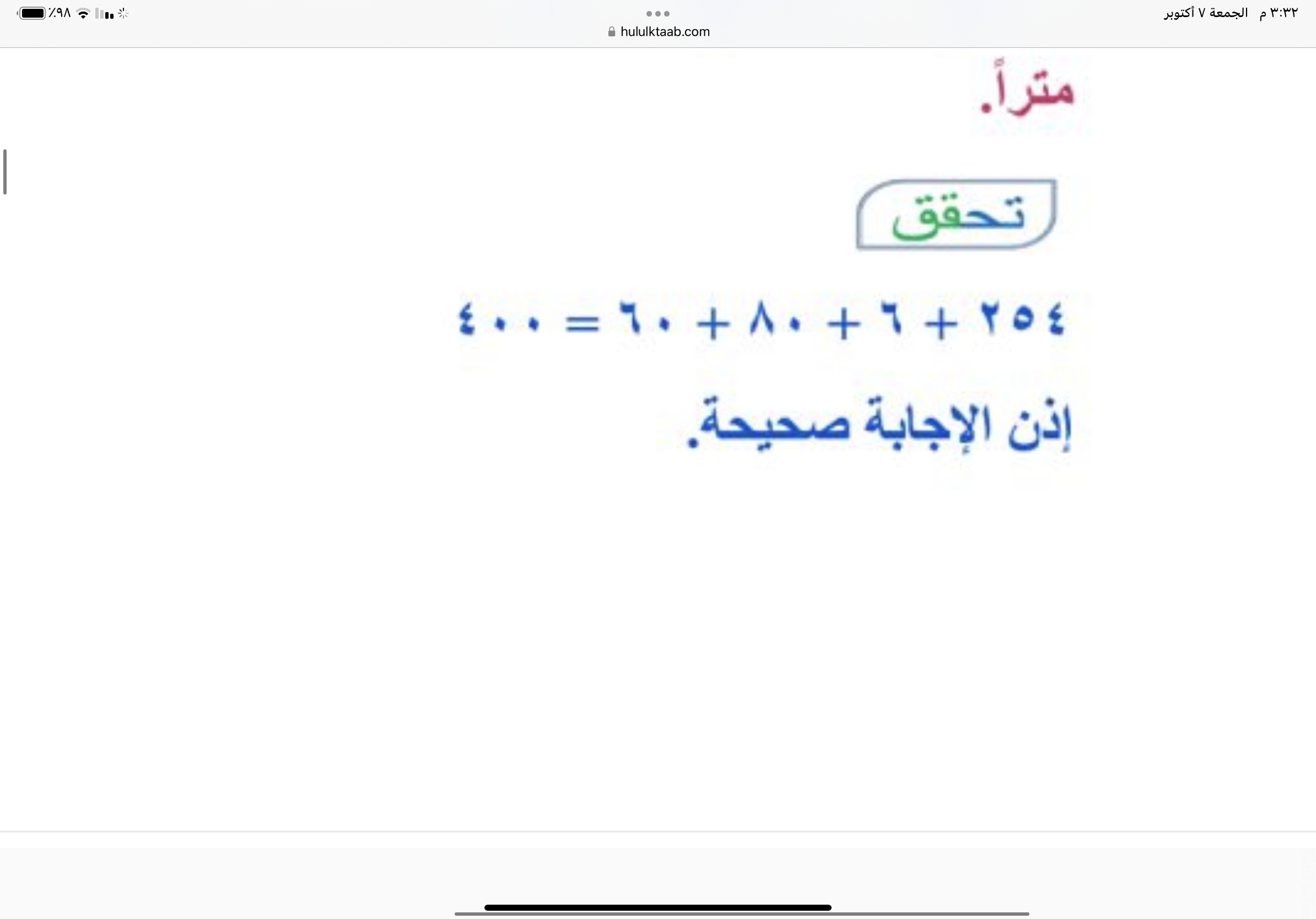 تحقق
مسألة  ٥
مسألة  ٦
الواجب
المقدمة
الحل
٧
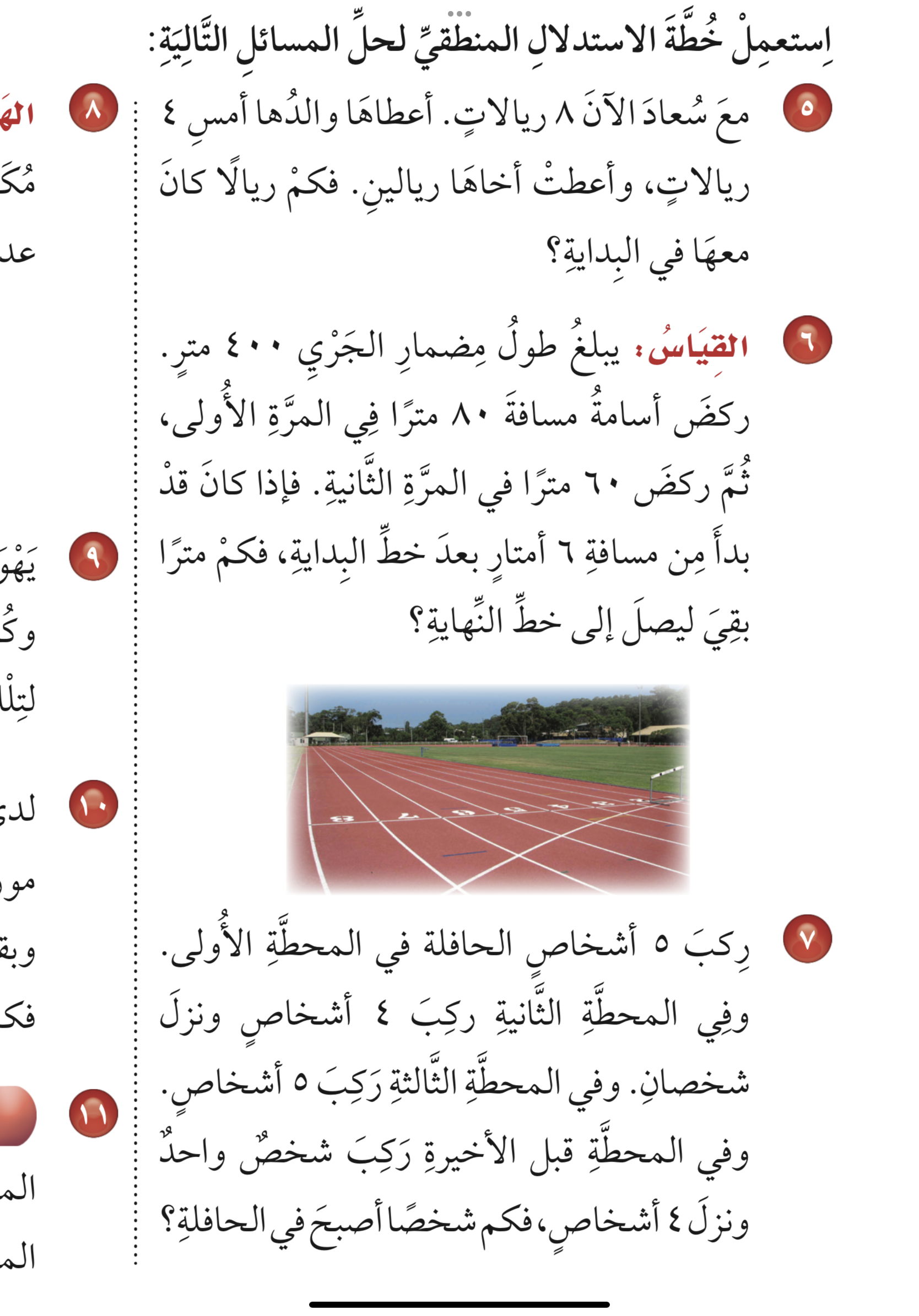 مسألة ٥
مسألة  ٦
الواجب
المقدمة
٧
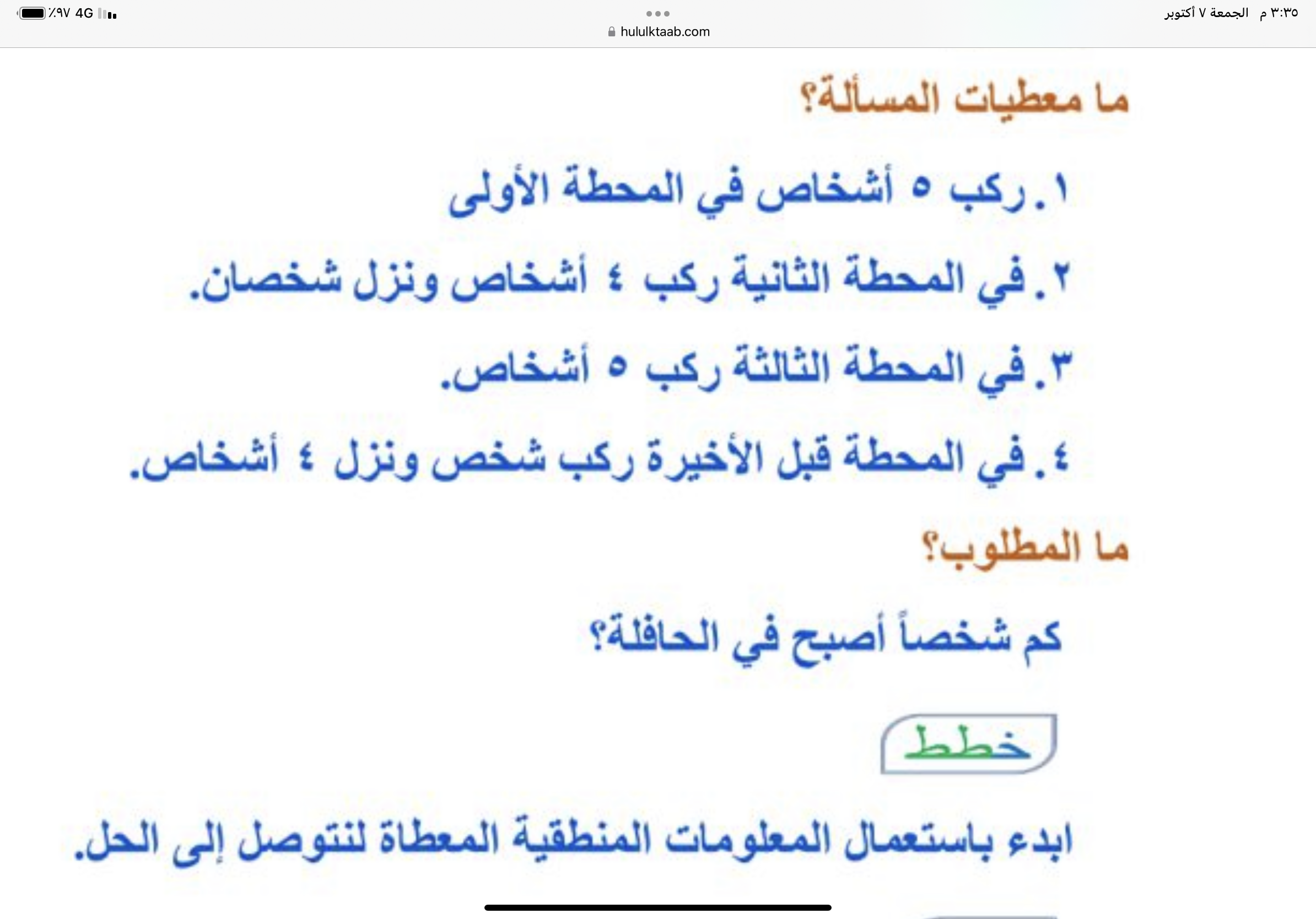 افهم
خطط
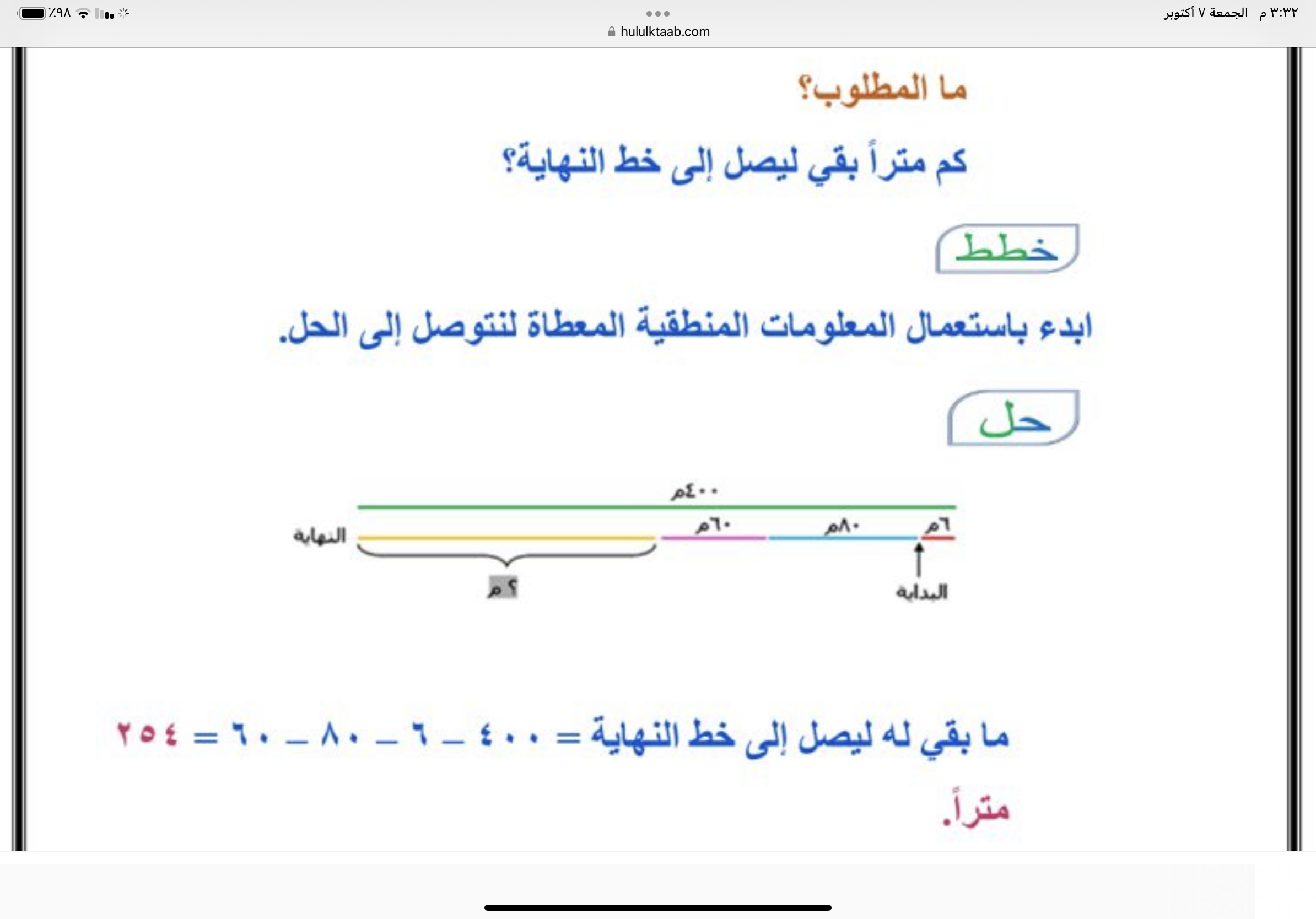 مسألة٥
مسألة٦
الواجب
المقدمة
٧
حل
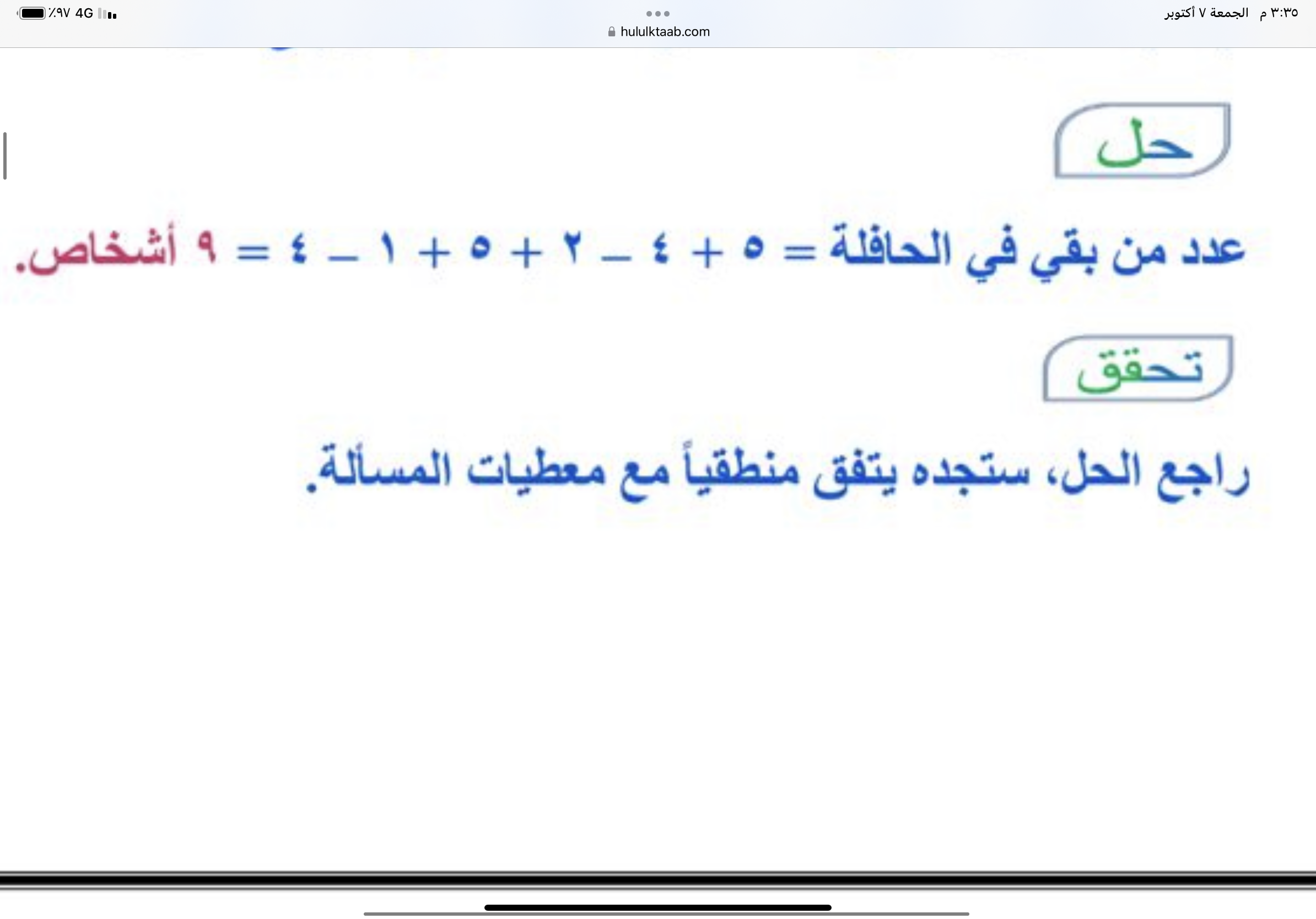 تحقق
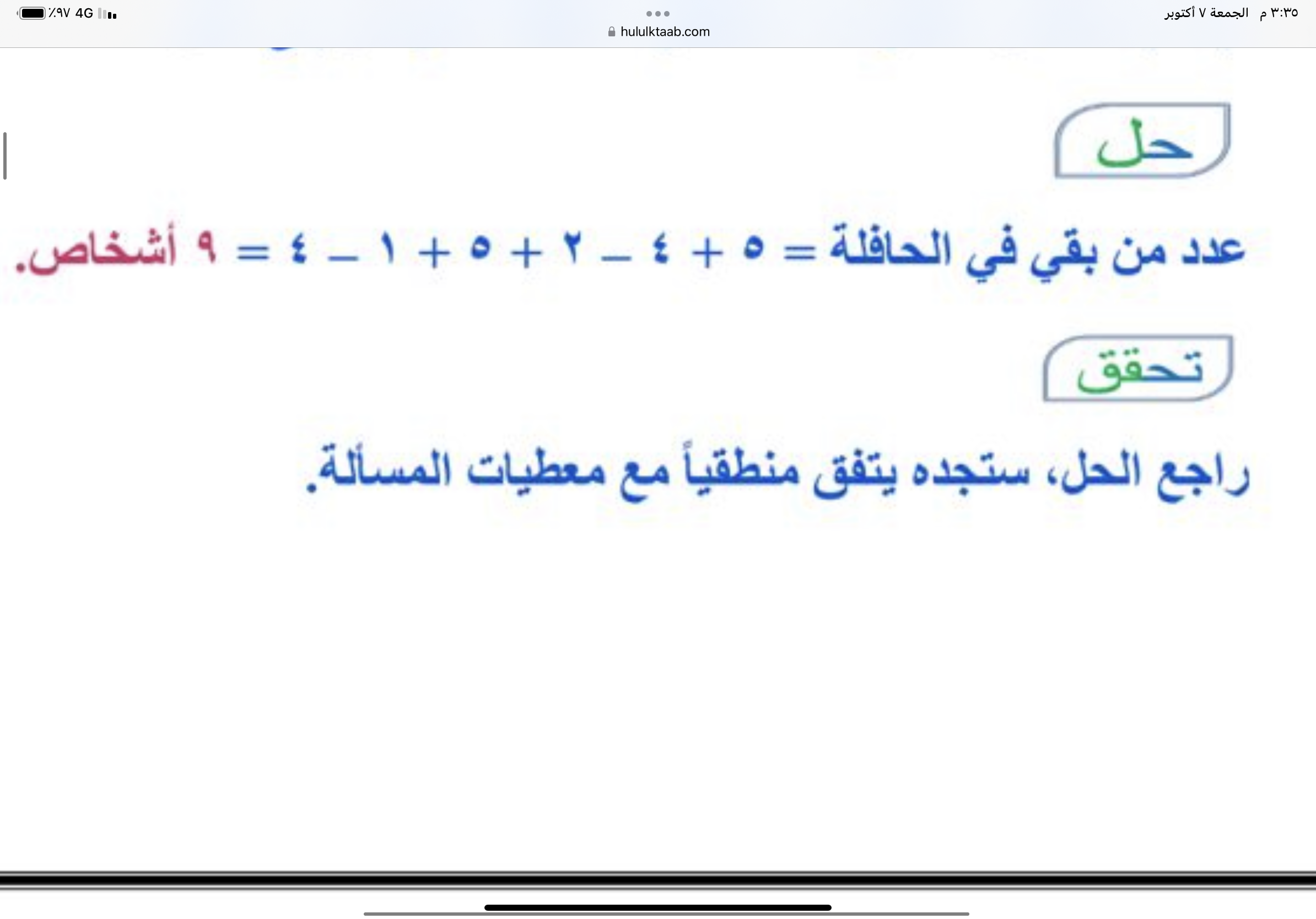 الواجب
مسألة  ٥
مسألة  ٦
المقدمة
مسألة ٧
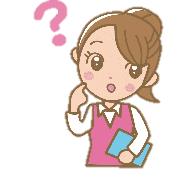 ٢٣
٨ ، ٩
سؤال
صفحة
ختاماً
إنّ النجاح هو محصِّلة اجتهادات صغيرة تتراكم يوماً بعد يوم.